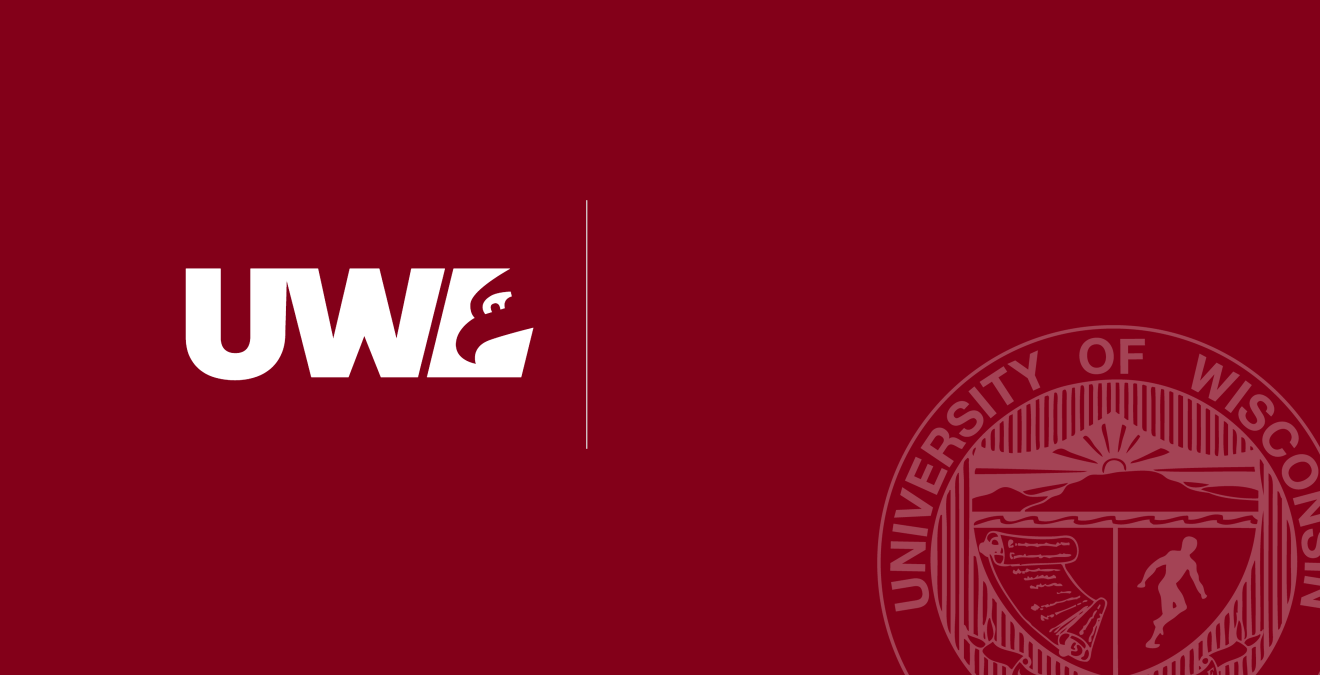 FMLA, ADA, Workers’ Compensation
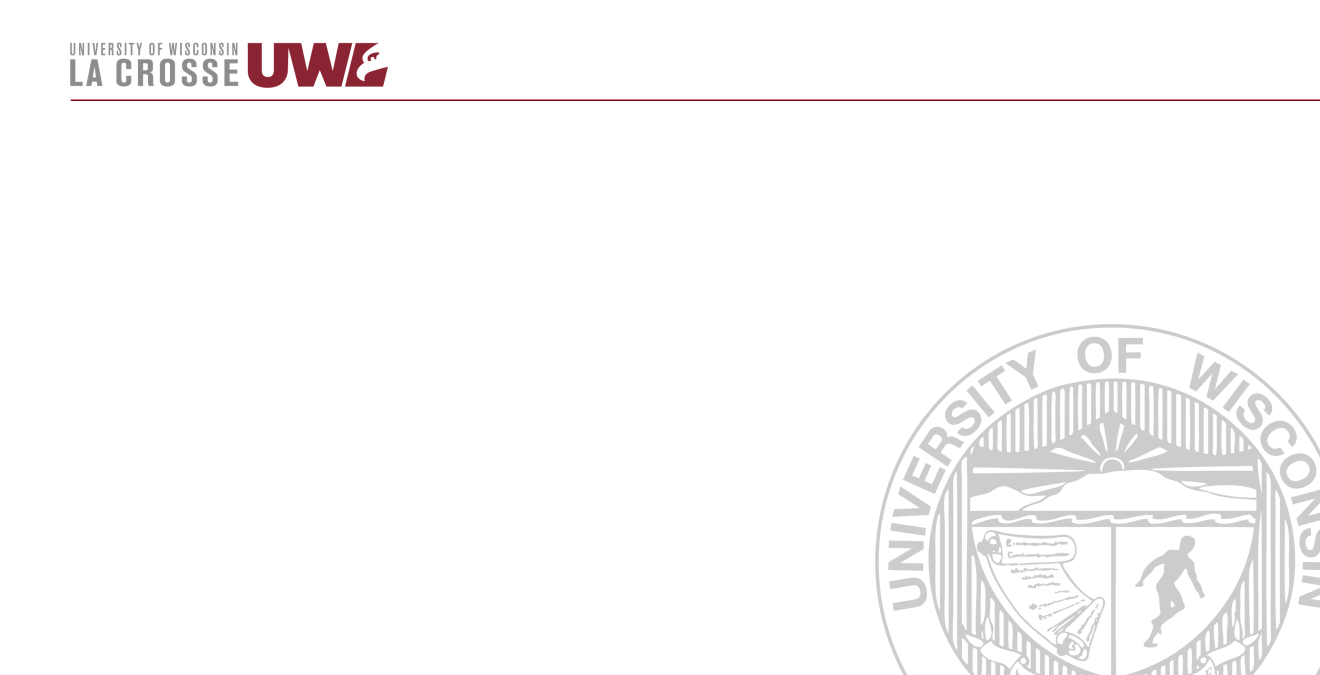 Discussing Supervisor’s FMLA responsibilities and actions to take before/during/after an employee’s leave.
FMLA
What is FMLA? 

Who is eligible to take FMLA? 

Does FMLA impact my standing at UWL?
FMLA: Family Medical Leave Act
The Family and Medical Leave Act of 1993
12 weeks (480 hours) of continuous or intermittent leave [within a calendar year] from work in order to focus on a serious health condition they or a qualified individual may be experiencing. 
FMLA protects employment and health benefits of eligible employees while away on a qualified leave. 

A qualifying reason to take FMLA includes
 a serious health condition for the employee;
 leave for caring for a spouse, child, or parent with a serious health condition; 
or for birth or adoption of a child.
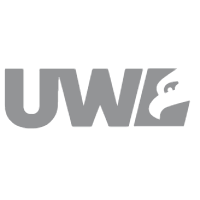 Federal FMLA
have worked for their employer for at least 12 months and have worked for at least 1,250 hours over the 12 months immediately prior to the leave. 

State WFMLA 
(only 6 weeks of unpaid FMLA) eligibility requires that the employee have worked 1,000+ hours 12 months prior to leave request (Inclusive of Sick Leave hours).
Eligibility Requirements
Prior to Leave
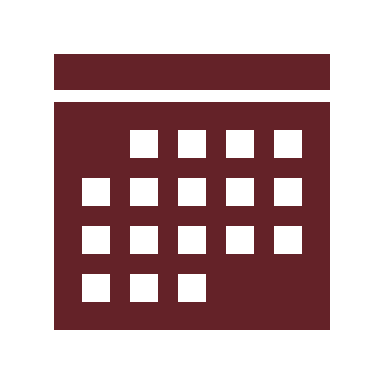 If the need for leave is foreseeable, the employee should apply for FMLA at least 30 days prior to the start date of the leave. 
Federal law requires that a Family and Medical Leave Request Forms be completed.
Employee Request Document
Medical Certification
Leave of Absence (LOA) Document
During Leave
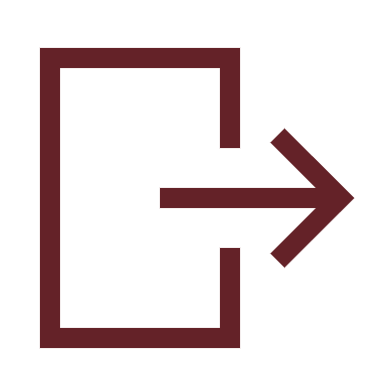 Continuous Leave: When an employee is taking a block period of leave, they should not be working at any capacity.

Intermittent Leave: As structured as possible, the employee should notify their supervisor as soon as possible for time needed off for the medical purpose.

NOTE: Weekly submissions, with the note “FMLA” placed in the time submissions. 
MORE IMPORTANT NOTE: The submission of leave is the responsibility of the employee.
[Speaker Notes: Continuous Leave: When an employee is taking a block period of leave, they should not be working at any capacity. The employee should be reporting their FMLA leave in the UW Portal and submitting their timesheets on a weekly basis for payroll processing. 


Structured as much as possible

Intermittent Leave: The employee should follow departmental procedures for requesting time off/calling in sick/calling in late/leaving early when they need to use intermittent Family and Medical Leave. The employee should notify the Leave Specialist when they are going to report intermittent Family and Medical Leave to ensure proper leave tracking. 

The note “FMLA” should be placed in the time submissions. The submission of leave is the responsibility of the employee. If the employee is unable to report leave and/or submit timesheets, the employee’s supervisor will be responsible for doing so. This discussion should be had when completing the Leave of Absence form between Employee and Supervisor(s).]
Returning to Work
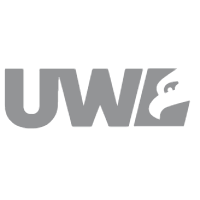 [Speaker Notes: Upon returning from FMLA, the employee will be returned to the same position held when the leave began or to an equivalent position with equivalent benefits, pay, and other terms and conditions of employment. An employee returning to work because of their own serious health condition will be required to present written documentation from their health care provider that states fitness for duty and any restrictions upon return. The employee’s return to work will be delayed until the required certification is provided to the Human Resources office.

If an employee is unable to return to full duty at the end of their leave of absence or asks for workplace modification(s) other than leave, either the employee or their supervisor should contact your department’s HR consultant or leave specialist to discuss disability leave or accommodation. If the employee has requested workplace accommodation in addition to leave, speak with your HR  leave specialist.]
FMLA for Supervisors
Your supervisory responsibilities with FMLA include:

Understanding and complying with FMLA federal/state laws and UW leave policies
Recognizing FMLA needs
Assessing and responding to employee leave requests
Planning for coverage of the employee’s job duties while the employee is absent
Ensuring that the employee’s FMLA usage in submitted in the UW Portal and is accurately recorded
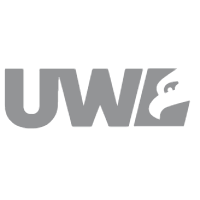 1. Understanding and complying with FMLA, related state laws, and UW leave policies
The federal Family and Medical Leave Act became effective for most employers on August 5, 1993.  The Wisconsin Family and Medical Leave Act became effective on April 26, 1988.
The Wisconsin Family and Medical Leave (WFMLA) Act provisions are set forth in Wis. Stat. § 103.10 and Wis. Admin. Code § DWD 225.
The federal Family and Medical Leave (FMLA) Act provisions are set forth in 29 U.S.C. 2601, et seq. and 29 CFR Part 825
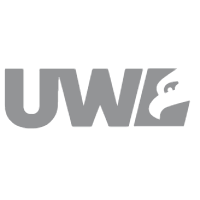 [Speaker Notes: Contact Jenn to set up benefit billing.]
2. Recognizing when an employee’s absence may fall under FMLA
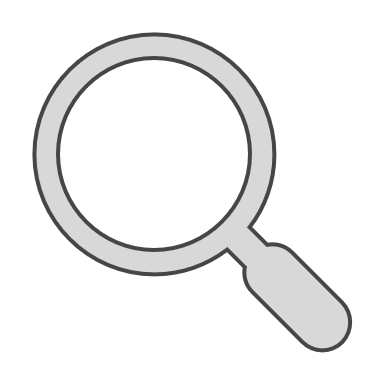 [Speaker Notes: When in doubt, send your employee to HR. Directing the employee to request a leave of absence through HR will also ensure the employee receives the FMLA notice of their rights and responsibilities.]
3. Assessing and responding to employee leave requests
Intermittent FMLA scenario: 

Casey is a rising star in the department. He comes to work each day, on time and leads many of the department’s complex projects. Casey recently was diagnosed with a migraine condition. This condition is unpredictable and inhibits any kind of work to be completed when it occurs. Intermittent FMLA is filed and approved through HR. 
Casey’s attendance struggles, which then impacts his performance. You recognize that the medical condition is taking a toll on him; however, you notice a pattern in his FMLA utilization– where he tends to call in on every Monday and Friday. You suspect that he is abusing the approved FMLA. What do you do?
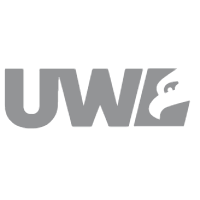 [Speaker Notes: Your HR leave specialist will inform you of the timing and frequency of intermittent absences as estimated by the employee’s health-care provider. If the employee’s actual absences do not match what the health-care provider anticipated, speak with your HR leave specialist.

Work with the employee to schedule their planned FMLA-related absences (such as for treatment or appointments) ahead of time when possible. This can make staffing and timekeeping easier. However, if the employee cannot give advance notice for intermittent time off, you may not deny the leave.]
4. Planning for coverage of the employee’s job duties while on FMLA
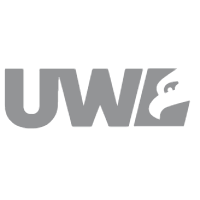 [Speaker Notes: Employee and supervisor work together to determine the shift of duties. If on intermittent FMLA, the duties may be scaled back in order for the employee to stay on track with workload. 

Common with Faculty– coming up with class coverage and how research and service duties will be fulfilled.]
5. Ensuring that the employee’s FMLA usage is submitted in the UW Portal and is accurately recorded
UW portal submissions need to be made on a weekly basis
Exempt
Weekly entries prior to leave or during to ensure proper FMLA tracking and avoid lumping in the weekends as leave takes
Time defaults to 4 or 8 hours takes if exempt
Non-exempt
Weekly entries prior to leave of during to ensure proper FMLA tracking
Time can be recorded in 15-minute increments if non-exempt


Again, this is the responsibility of the employee. If the employee is unable to enter their own time, they must discuss this with their supervisor during the FMLA request process.
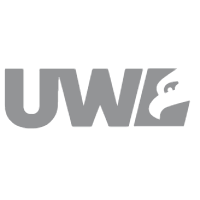 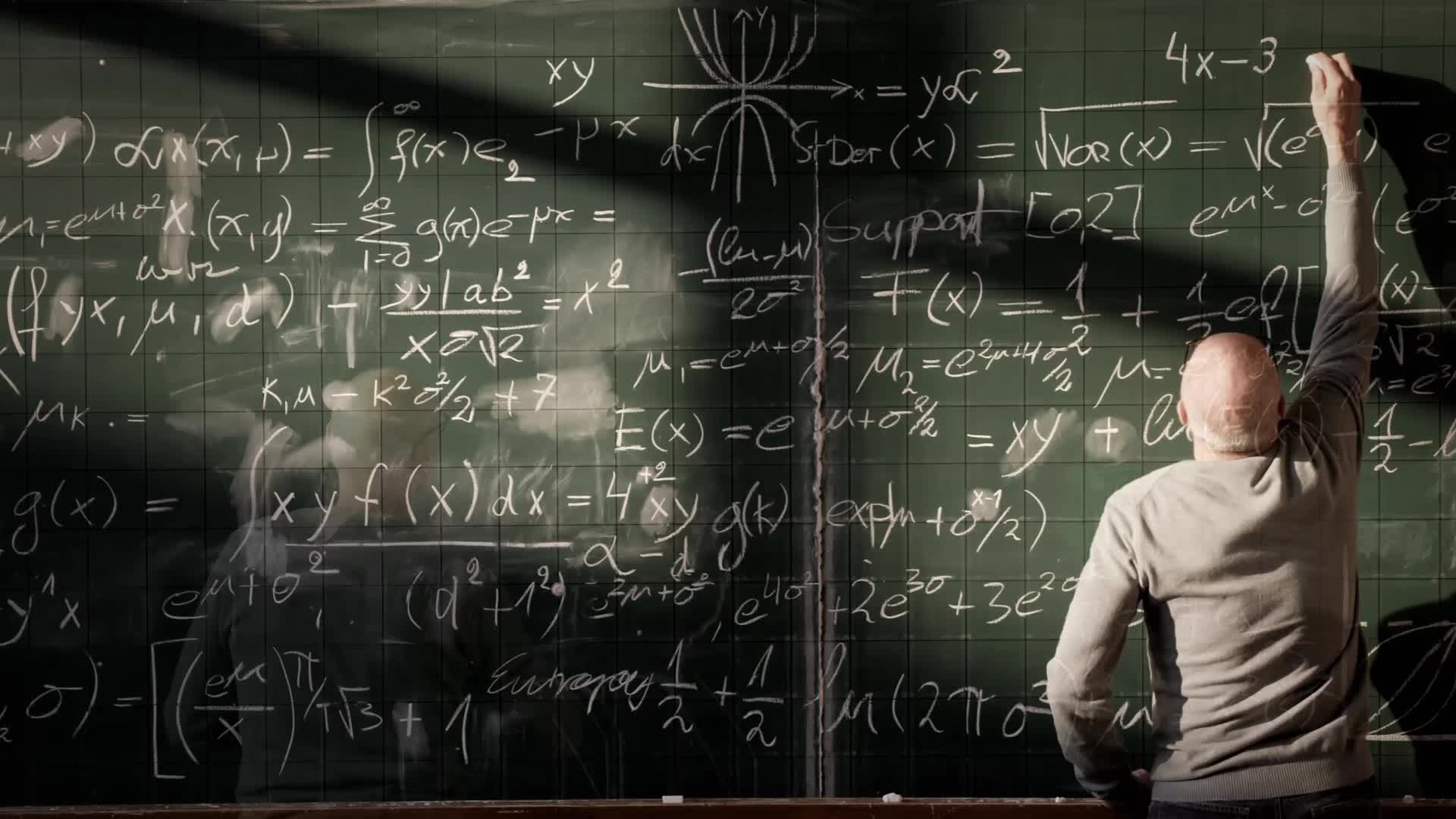 FMLA for Faculty
A professor teaches class every Tuesday and Thursday. The professor has a scheduled surgery for Friday. Since this isn’t a day they normally teach, do they need to enter any FMLA time off?
[Speaker Notes: Faculty = entry for FMLA on date that they are not teaching classes]
FMLA for Faculty
ADA Accommodations
Americans with Disabilities Act
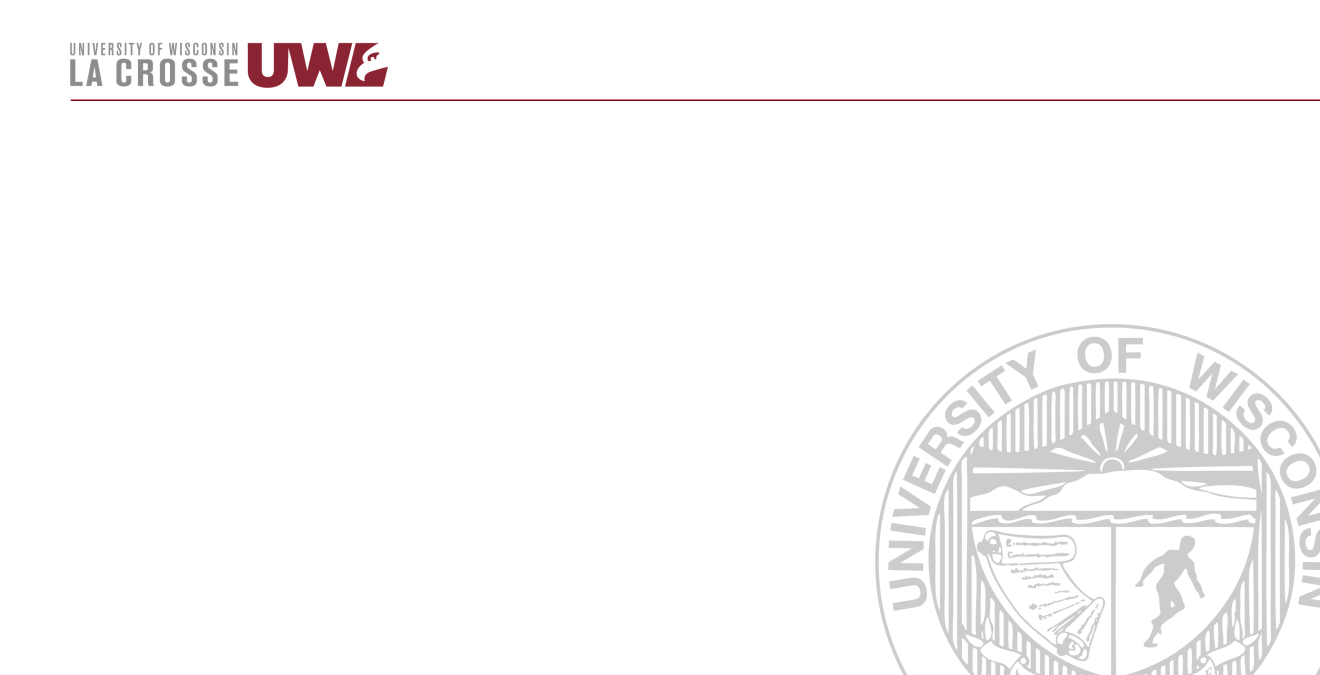 Supervisor’s responsibilities when it comes to workplace disabilities and reasonable accommodations through collaboration with Human Resources, the department, and the employee.
ADA Accommodations
Who can request an accommodation? 

What if I can’t accommodate to the employee’s request? 

How long do accommodations last?
ADA: Americans with Disabilities Act
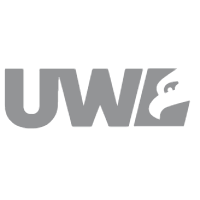 Reasonable Accommodations
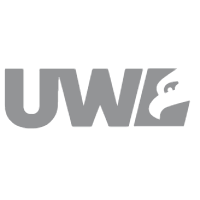 ADA for Supervisors
ADA Process
Employee may request ADA accommodation(s) through the HR office
Necessary medical support is acquired, and the request form specifically states the nature of the disability/limitation
HR reaches out the employee’s Supervisor to explain the employee’s request and determine if they are willing and able to accommodate 
If unable to accommodate to the exact request, HR and the Supervisor work together to find a middle ground  “reasonable accommodation”
Reasonable accommodation is presented to the employee through HR formal notice
ADA accommodation can begin and is reevaluated no less than every three months
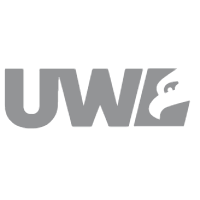 [Speaker Notes: To request a reasonable accommodation, an employee or applicant offered a job is required to submit a written statement to the UWL ADA Specialist. The written statement must identify the nature of the claimed physical or mental disability, identify the functional limitations with respect to the disability, and identify the requested accommodation(s).

An individual who identifies him/herself as having a disability and requests a reasonable accommodation may be required to provide documentation, including medical records, sufficient to establish the existence of the claimed physical or mental impairment and the need for accommodation. The information should be appropriately current and have been prepared by a qualified professional. 

If an employee is having difficulty performing his/her job, the supervisor, in consultation with the ADA Coordinator, should inform the employee of the existence of UWL’s policy to provide reasonable accommodations. If the employee requests a reasonable accommodation, the procedures in this policy shall apply. However, if the employee does not request an accommodation, an accommodation will not be offered nor provided.]
ADA Scenario
As a part of the regular work duties, an employee is tasked with drafting several emails, project notes, and spending hours of their day typing and sending out communications to the campus community. This individual loves their job; in fact, they’ve been with the University for over 20 years. In the last year or so, this individual has struggled with keeping up on tasks, specifically sending out online communications on time. 

You notice in observation that this employee is spending less time on their computer and more time trying to communicate over the phone. You want to approach the individual about this observation and discuss the delayed communications, but you don’t want to overstep. What should you do?
“is there anything we can do to be of assistance”
Reasonable accommodation includes, but is not limited to, making facilities accessible, adjusting work schedules, restructuring jobs, providing assisting devices or equipment, providing readers or interpreters, and modifying examinations, training materials or policies.
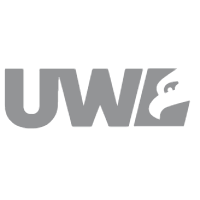 [Speaker Notes: Reasonable accommodation includes, but is not limited to, making facilities accessible, adjusting work schedules, restructuring jobs, providing assisting devices or equipment, providing readers or interpreters, and modifying examinations, training materials or policies.

As supervisors, you are often the first to learn of situations in which an accommodation would be advisable. If an employee is perceived as having difficulty performing their job and they do not reference a medical condition, it may be a non-visible disability and simply asking “is there anything we can do to be of assistance” could be a first step in this process.]
ADA Supervisor Checklist
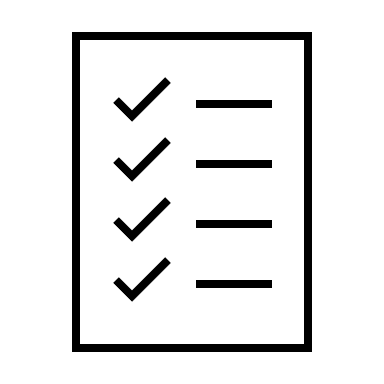 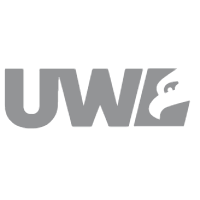 ADA accommodations are highly individualized and should be viewed on a case-by-case basis. The employee’s health condition, their role on campus, and their provider’s instructions are weighed when determining a reasonable accommodation.
ADA for Supervisors
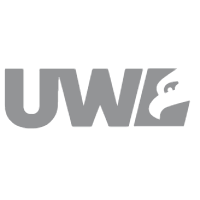 Fluidity of ADA Accommodations
ADA accommodations are modifiable—where you, as a supervisor, can let HR know if the previously agreed upon reasonable accommodation is no longer working for the department.

ADA accommodations are reevaluated by HR for modifications no less than every three months, but you can reach out to change it at any time.

ADA accommodation paperwork is renewed every 7 years for compliance with federal laws and UW policy.
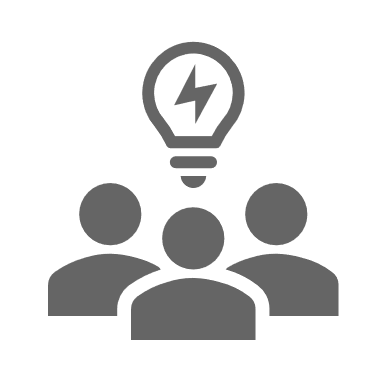 UWL will attempt to reassign that employee to a vacant position, which is equivalent in terms of pay and status, within the UW System. 

The employee must be qualified for the vacant position and the position must be vacant or will be vacant within a reasonable period of time.
What if I cannot accommodate my employee?
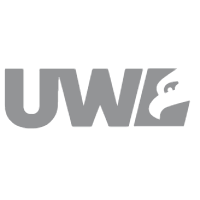 Workers’ Compensation
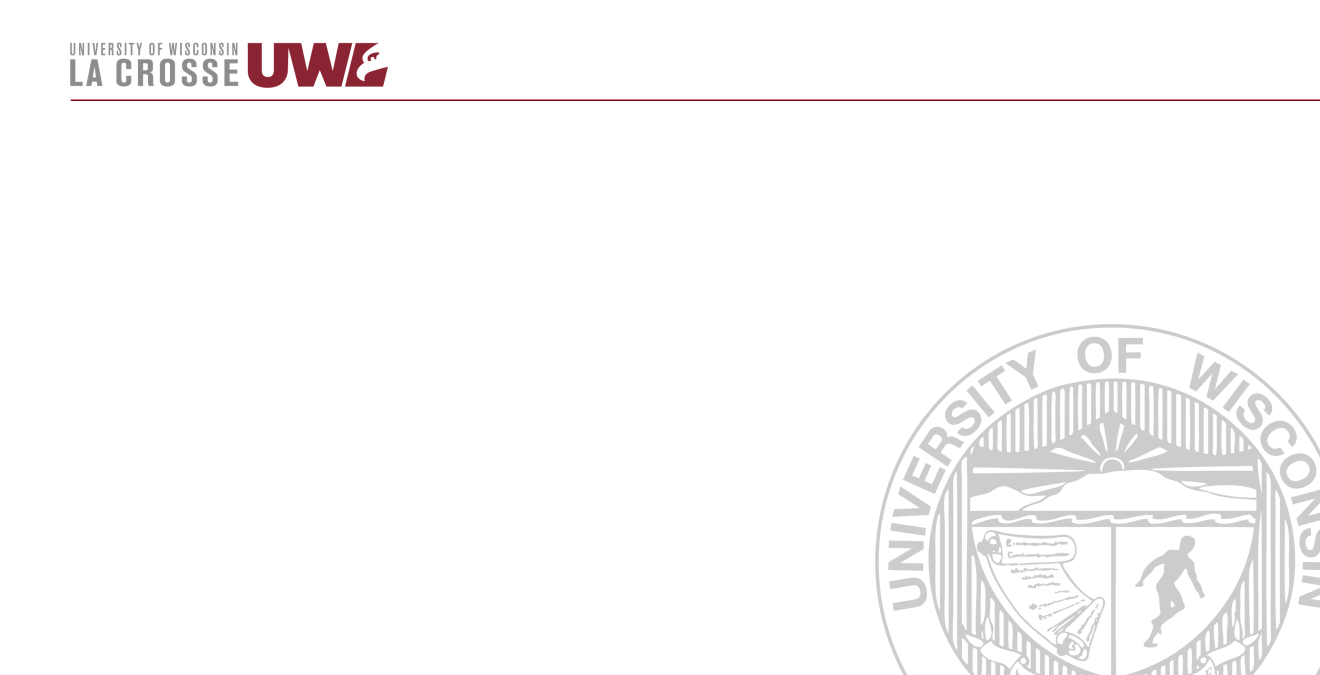 Worker’s Compensation is a benefit program that pays for (if approved) medical treatment and wages lost due to work-related injuries or illnesses.
Worker’s Compensation
Who should submit the injury? 

Why do I need to report about my employee’s injury? 

What happens after the report is filed? 

Do I have to report a minor injury?
If a work-related injury or illness occurs:
Is medical attention needed? 
Employee should seek reasonable and necessary medical care.
Employee may review any medical information released to the employer. 
Employee is encouraged, if able, to explain that this is a work-related injury.

Documentation
Employee must report the injury or illness to the supervisor (employer) as soon as possible
Employee’s Work Injury and Illness Report - All employee injury’s should be reported within 24 hours of the injury 

Employer’s First Report of Injury or Disease
Supervisor’s Accident Analysis and Prevention Report
Authorization to Use or Disclose Health Information
Work Comp Process
[Speaker Notes: Add the amount fined]
What happens when a claim is filed?
The completed injury report will start the worker’s compensation claims process.  The report is sent to UW System-Madison.  The claim will be reviewed to determine if the injury was work related. 
If the claim is determined to be work related, UWL will begin coverage and payment for the costs. 
If the claim is denied, the employee will be notified.  If there is disagreement about the denial decision, there are appeal rights.  Information about claim denials is available on our system webpage.
[Speaker Notes: Scenario]
What does Worker’s Compensation cover?
Return to Work
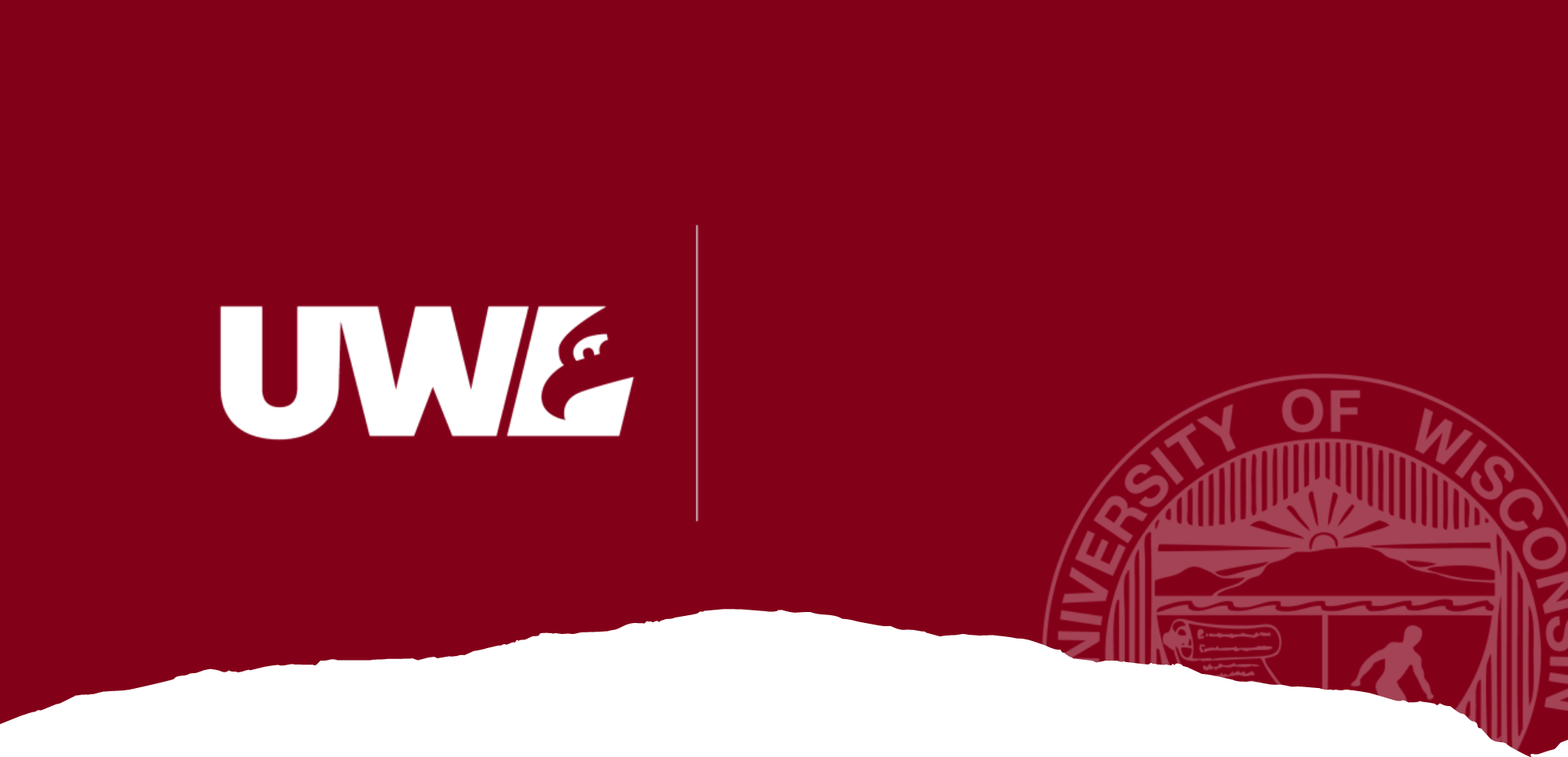 Thank you!
If you have questions, please contact me at:
608-785-8629 or stop by my office at 144H Graff Main Hall